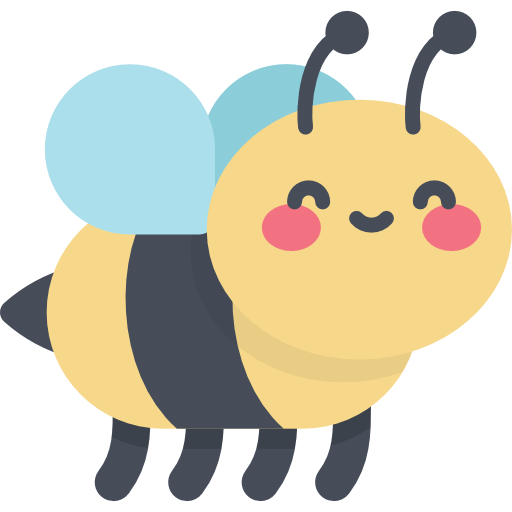 ONG ĐI TÌM VIỆC
START
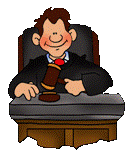 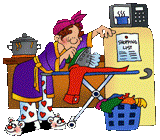 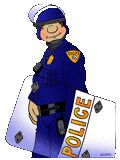 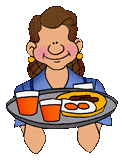 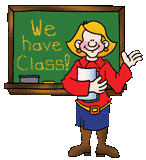 F
ĐÂY LÀ NGHỀ GÌ?
A
E
B
D
L
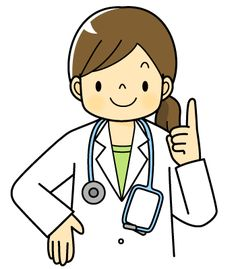 C
G
K
M
H
J
I
TUYỆT VỜI!
S
N
R
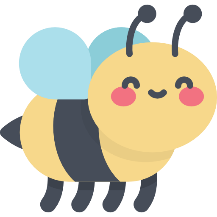 T
O
Q
Z
P
U
Y
D
O
C
T
O
R
V
X
W
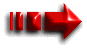 F
ĐÂY LÀ NGHỀ GÌ?
A
E
B
D
L
C
G
K
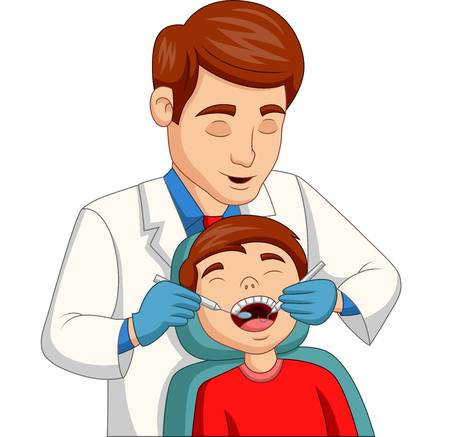 M
H
J
I
RẤT TỐT!
S
N
R
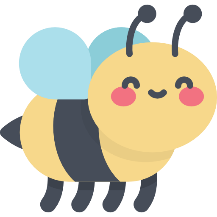 T
O
Q
Z
P
U
Y
D
E
N
T
I
S
T
V
X
W
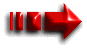 F
ĐÂY LÀ NGHỀ GÌ?
A
E
B
D
L
C
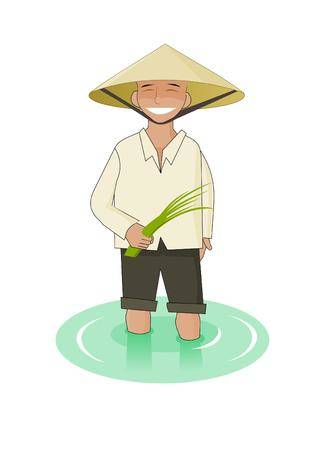 G
K
M
H
J
I
GIỎI QUÁ!
S
N
R
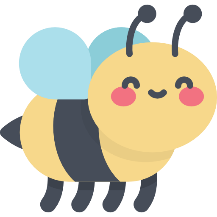 T
O
Q
Z
P
U
Y
F
A
R
M
E
R
V
X
W
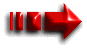 F
ĐÂY LÀ NGHỀ GÌ?
A
E
B
D
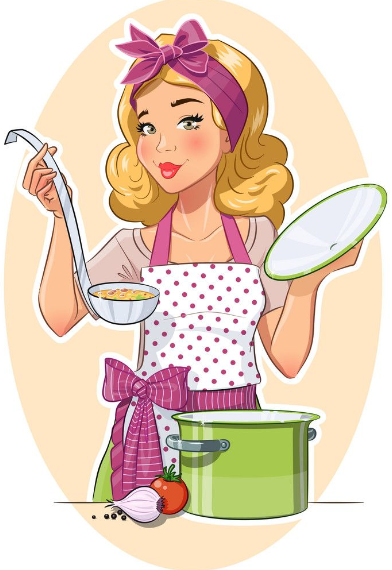 L
C
G
K
M
H
J
I
RẤT GIỎI!
S
N
R
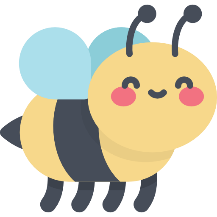 T
O
Q
Z
P
U
Y
H
O
U
S
E
W
I
F
E
V
X
W
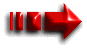 F
ĐÂY LÀ NGHỀ GÌ?
A
E
B
D
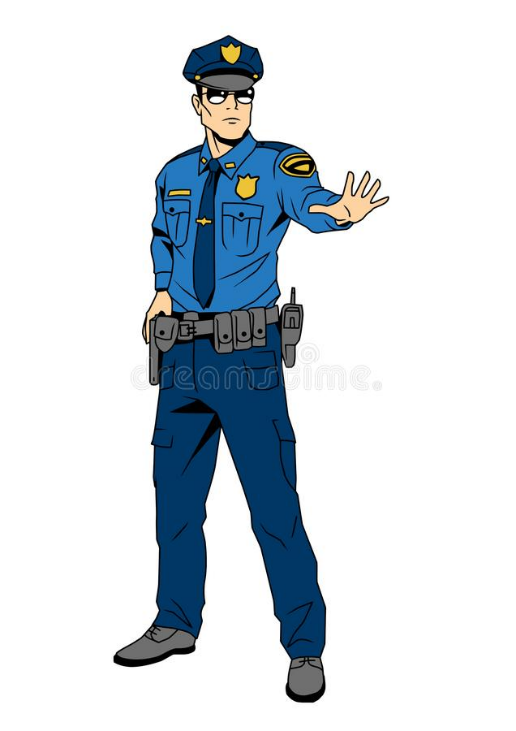 L
C
G
K
M
H
J
I
TUYỆT VỜI!
S
N
R
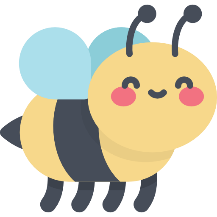 T
O
Q
Z
P
U
Y
P
O
L
I
C
E
M
A
N
V
X
W
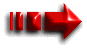 F
ĐÂY LÀ NGHỀ GÌ?
A
E
B
D
L
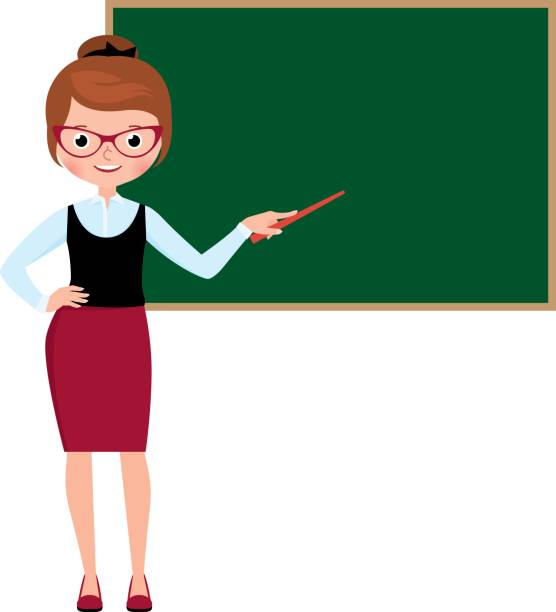 C
G
K
M
H
J
I
GIỎI QUÁ!
S
N
R
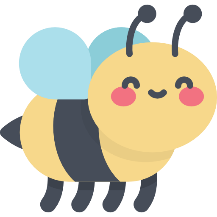 T
O
Q
Z
P
U
Y
T
E
A
C
H
E
R
V
X
W
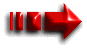 F
ĐÂY LÀ NGHỀ GÌ?
A
E
B
D
L
C
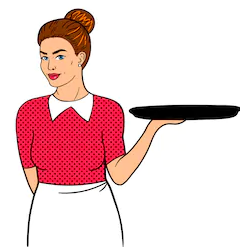 G
K
M
H
J
I
RẤT TỐT!
S
N
R
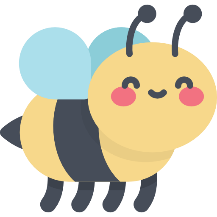 T
O
Q
Z
P
U
Y
W
A
I
T
R
E
S
S
V
X
W
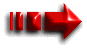 F
ĐÂY LÀ NGHỀ GÌ?
A
E
B
D
L
C
G
K
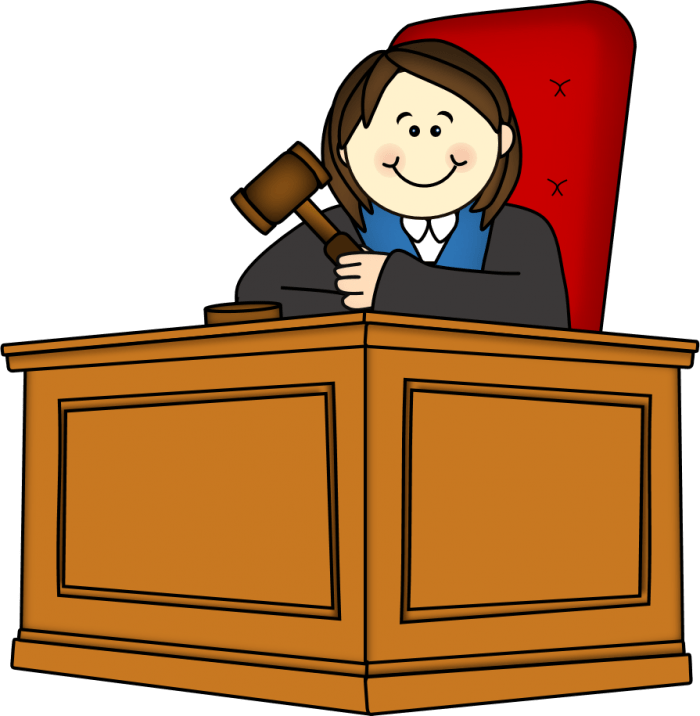 M
H
J
I
TUYỆT VỜI!
S
N
R
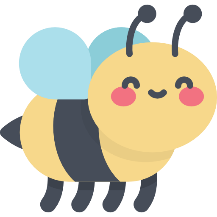 T
O
Q
Z
P
U
Y
J
U
D
G
E
V
X
W
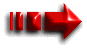 F
ĐÂY LÀ NGHỀ GÌ?
A
E
B
D
L
C
G
K
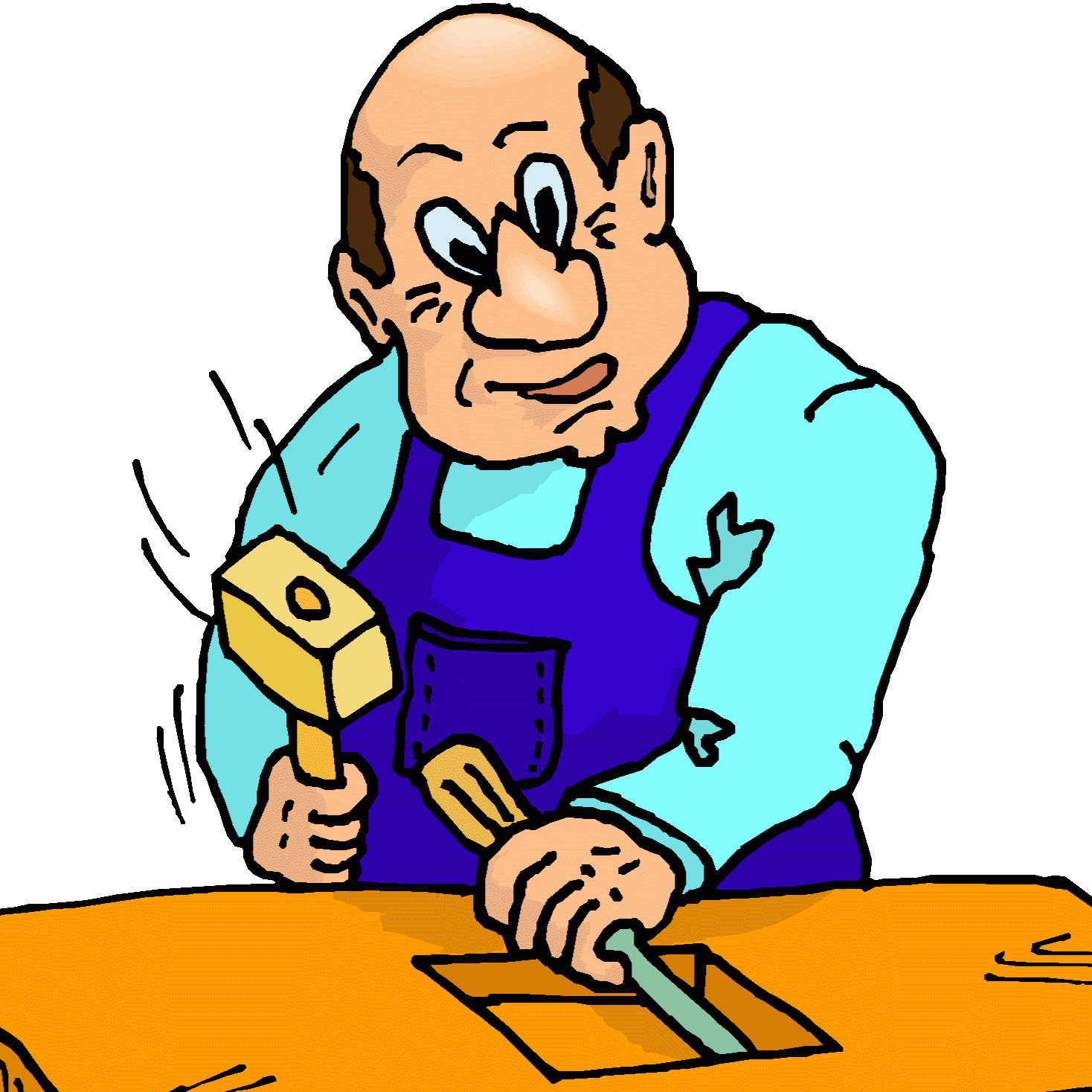 M
H
J
I
RẤT TỐT!
S
N
R
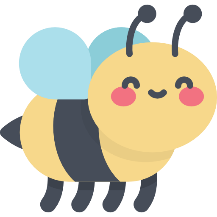 T
O
Q
Z
P
U
Y
C
A
R
P
E
N
T
E
R
V
X
W
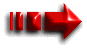